Next Level Jobs
1
Next Level Jobs by the Numbers
Results to date as of October 2019:
 20,826 Hoosiers have enrolled in high demand certificate programs at Ivy Tech, Vincennes or other eligible training providers
 8,957 Hoosiers have completed a Next Level Jobs Workforce Ready certificate program
2
Performance
NLJ applications are costing less than half of the industry standard for higher ed. search campaigns, and significantly less than other “tuition assistance program” search campaigns
3
Demographic Takeaways
Ages 18-24 is the group most likely to apply (highest application rate)
Men will be harder and more expensive to reach than women for most campaigns
men have lower volume, conversions, and conversion rates compared to women
Northern Indiana demonstrates the need for training
5 of the 7 counties on Indiana’s northern border are in the top 10 for applications
Lake, Porter, LaPorte, St Joseph, Elkhart
4
Website
StatWax performed a thorough audit of the NLJ website to maximize site visits and applications
Most notably, over 64% of site visitors are on mobile, but the site was not designed to be mobile-friendly 



Site loading time by device: 



CHE is working on many improvements to the website to address these issues
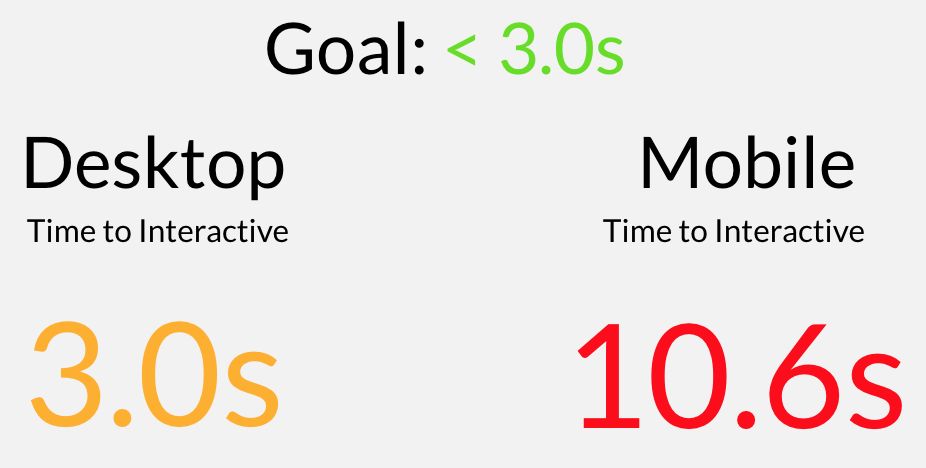 5
Collaboration Opportunities
Utilizing existing, eligible populations to maximize reach
Family & Social Services Administration (FSSA)
Healthy Indiana Plan (HIP)
Gateway to Work
Supplemental Nutrition Assistance Program (SNAP)
WorkOne 
Ineligible 21st Century Scholars
6
Student Success Story: Tiffany Steele
Tiffany Steele, Ivy Tech
Completed the Practical Nursing program certificate
Currently working as a Licensed Practical Nurse in a long term care facility in New Castle, IN
“I greatly appreciate the opportunity that this grant gave me to come out of the nursing program with no debt from my education. ”
7